স্বাগতম
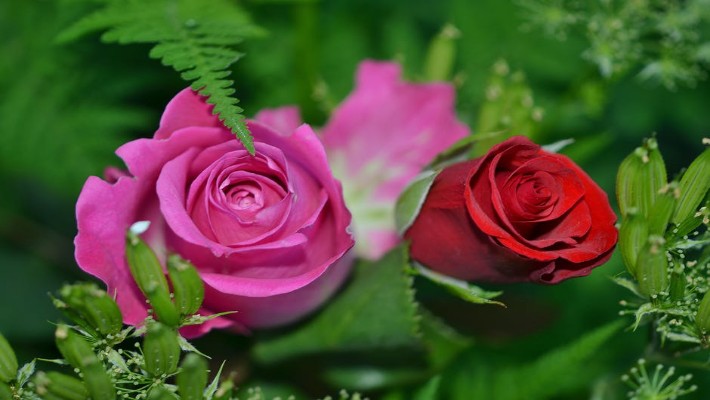 শিক্ষক পরিচিতি
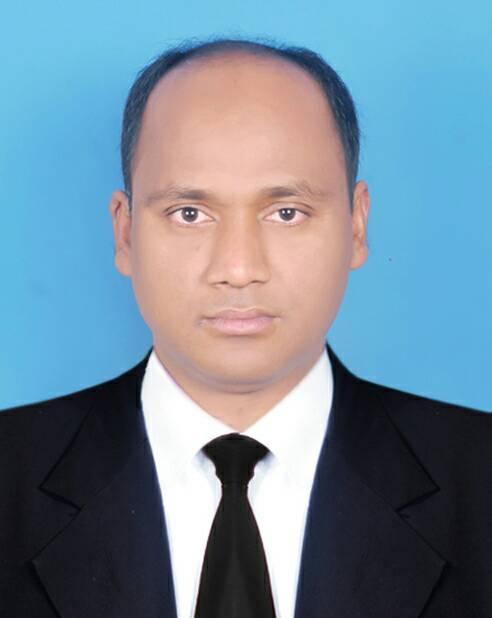 নাম  : জনাব  রাসেদুল ইসলাম
পদবী  : সিনিয়র ইন্সট্রাকটর (ওয়েল্ডিং এন্ড ফেব্রিকেশন )
প্রতিষ্ঠান :  টাঙ্গাইল টিটিসি
নবম শ্রেণি
ট্রেড: ওয়েল্ডিং এন্ড ফেব্রিকেশন
বিষয়: 
ওয়েল্ডিং এন্ড ফেব্রিকেশন-১ 
(১ম পত্র)
অধ্যায় :১ম
ওয়েল্ডিং ট্রেডের উদ্দেশ্য :
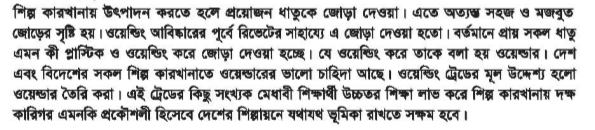 শিখন ফল
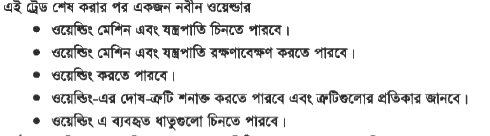 ওয়েল্ডিং পদ্ধতি
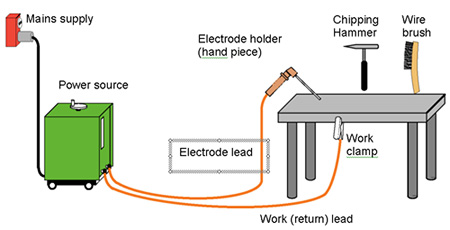 ওয়েল্ডারের সম্ভাব্য কর্মক্ষেত্র গুলো
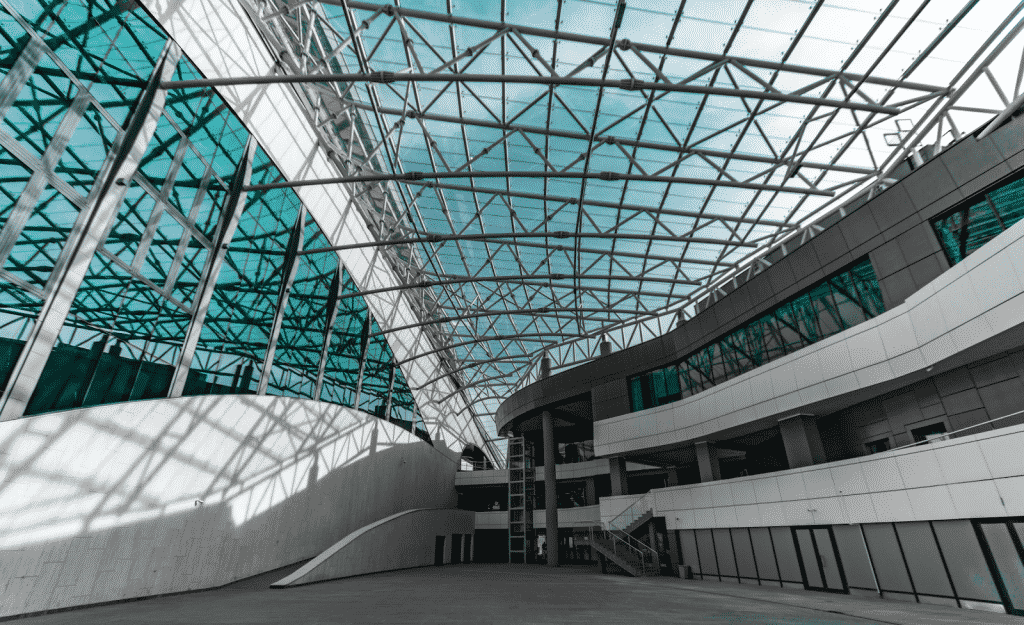 স্ট্রাকচারাল শিল্প
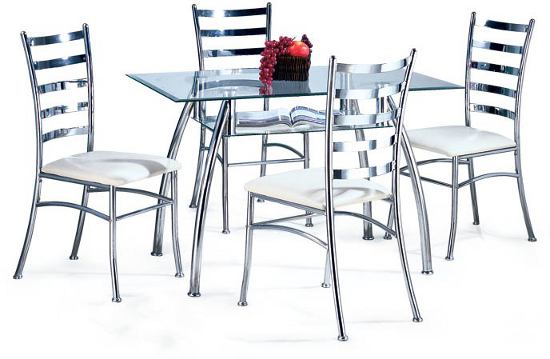 মেটাল ফার্নিচার
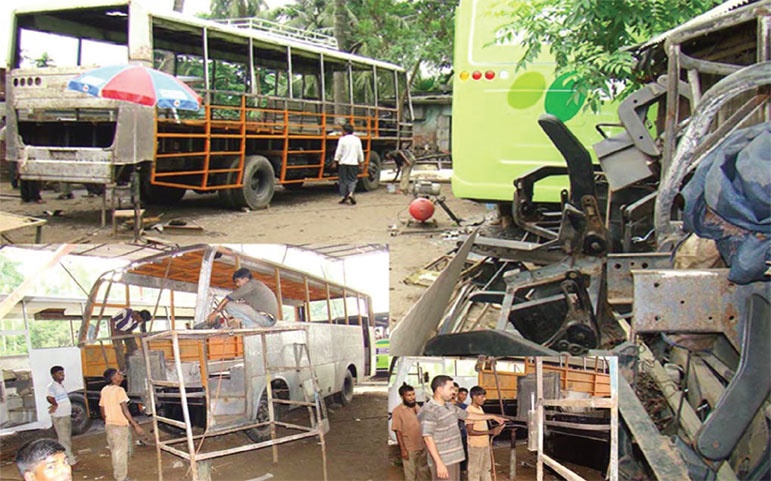 মোটর গাড়ী তৈরির শিল্প
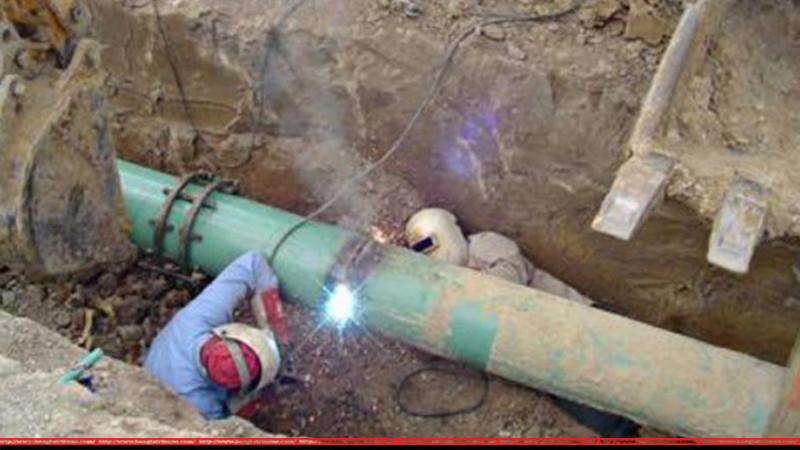 পাইপ লাইন তৈরির কাজ
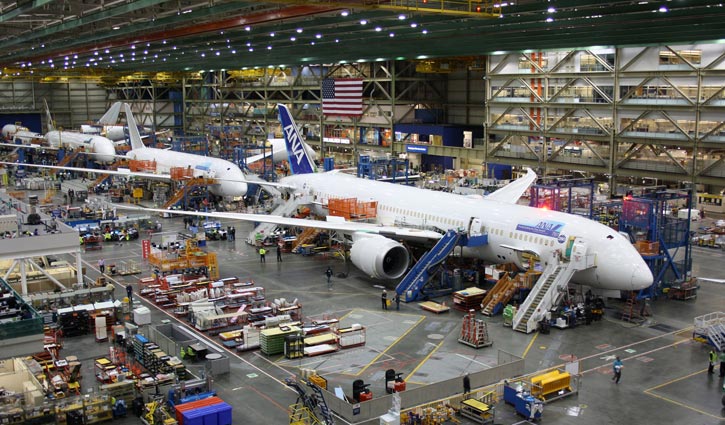 উড়োজাহাজ তৈরির শিল্প
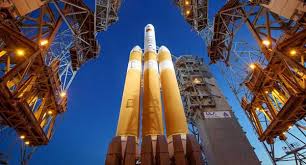 নভোযান তৈরির শিল্প
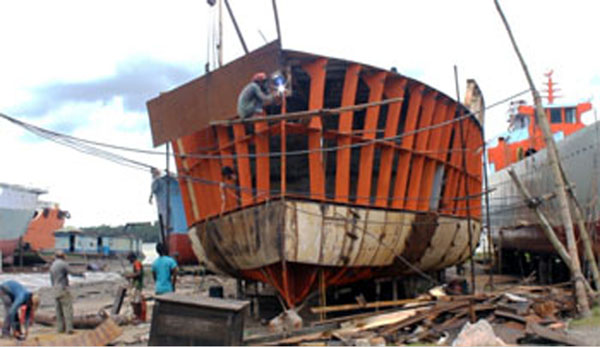 জাহাজ তৈরির কাজ
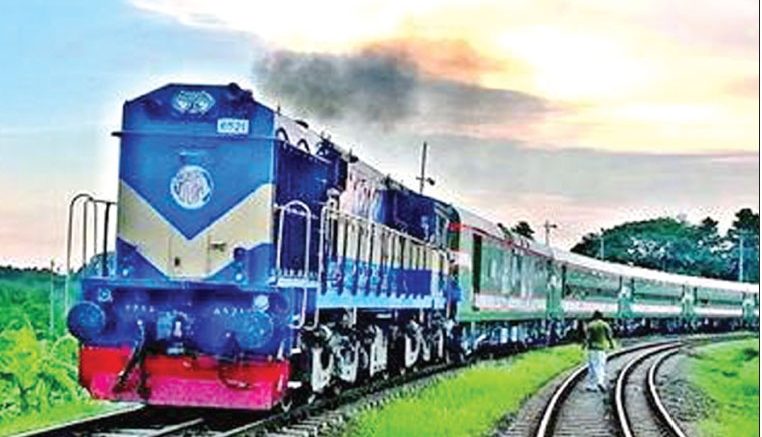 রেলওয়ে প্রতিষ্ঠান
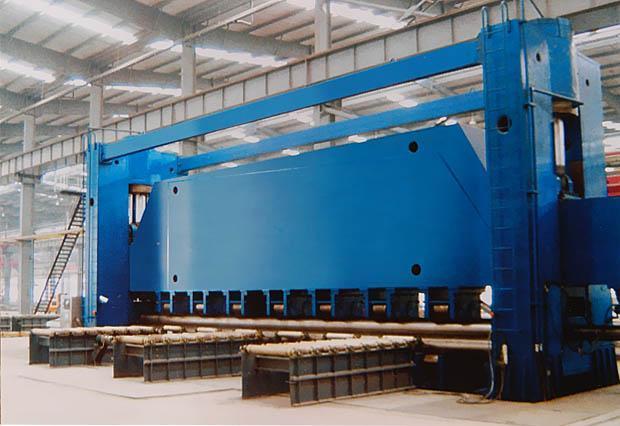 ভারী যন্ত্রপাতি তৈরির শিল্প
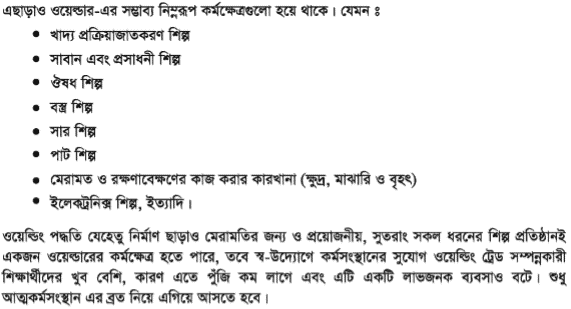 মূল্যায়ন
১। ওয়েল্ডার কে ?

২। ওয়েল্ডিং ছাড়া অন্য কি উপায়ে জোড়া দেওয়া জায়।
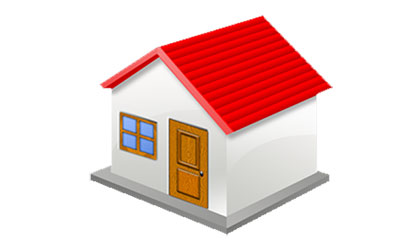 বাড়ির কাজ
১। ওয়েল্ডিং ট্রেডের উদ্দেশ্য লিখ ।

২। ওয়েল্ডারের ১০ টি কর্মক্ষেত্রের নাম লিখ ।
খোদা হাফেজ
পরবর্তী ক্লাস দেখার জন্য আমন্ত্রন